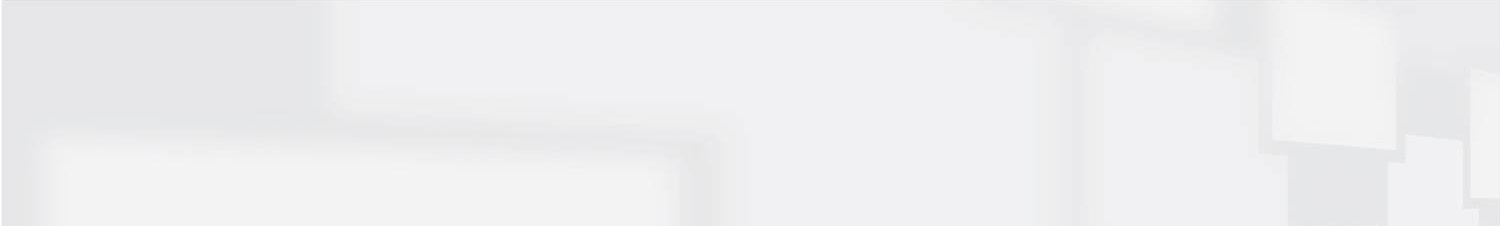 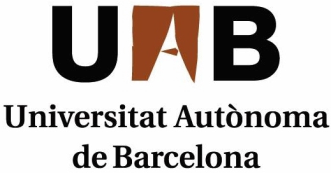 Improving Fuzzy Multilevel Graph Embedding 
through Feature Selection Technique
Muhammad Muzzamil Luqman, Jean-Yves Ramel and Josep Lladós
mluqman@{univ-tours.fr, cvc.uab.es}
Graph-TA workshop, 19th February 2013
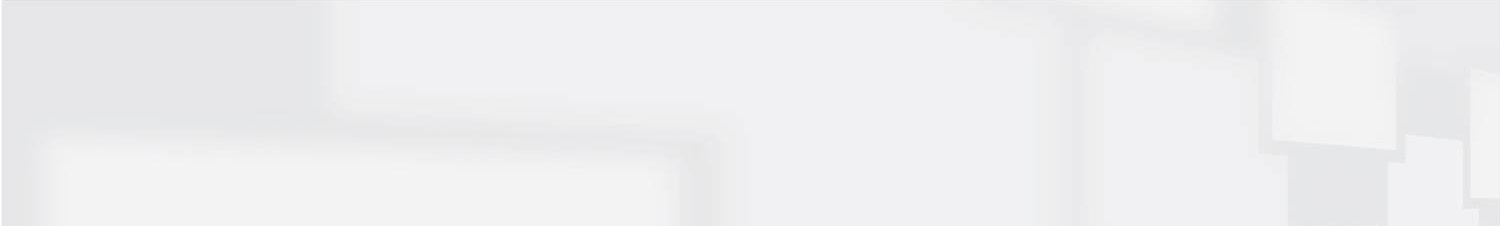 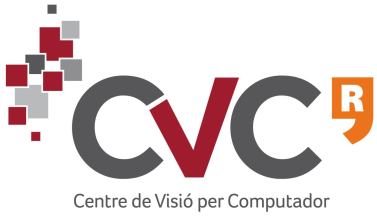 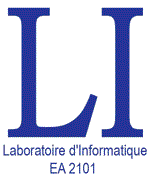 2
Objectives of research
Problematic
Lack of efficient computational tools for graph based structural pattern recognition

Proposed solution
Transform graphs into numeric feature vectors and exploit computational strengths of state of the art statistical pattern recognition
3
Outline of presentation
Whats/whys of graph embedding?
Fuzzy multilevel graph embedding (FMGE)
Feature selection by ranking discriminatory features
Experimental results
Conclusions
What is graph embedding?
Fuzzy Multilevel Graph Embedding
Feature selection
Experimentation
Conclusions
4
Structural and statistical PR
What is graph embedding?
Fuzzy Multilevel Graph Embedding
Feature selection
Experimentation
Conclusions
5
Graph embedding (GEM)
Structutal PR

Expressive, 
convenient, 
powerful but 
computationally expensive representations
Statistical PR

Mathematically sound,
mature, 
less expensive and computationally efficient models
Graph embedding
What is graph embedding?
Fuzzy Multilevel Graph Embedding
Feature selection
Experimentation
Conclusions
6
Graph embedding (GEM)
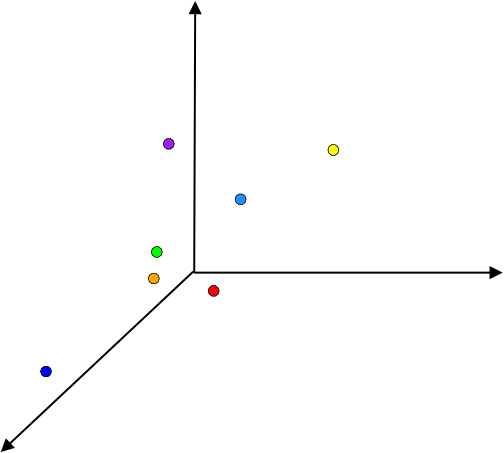 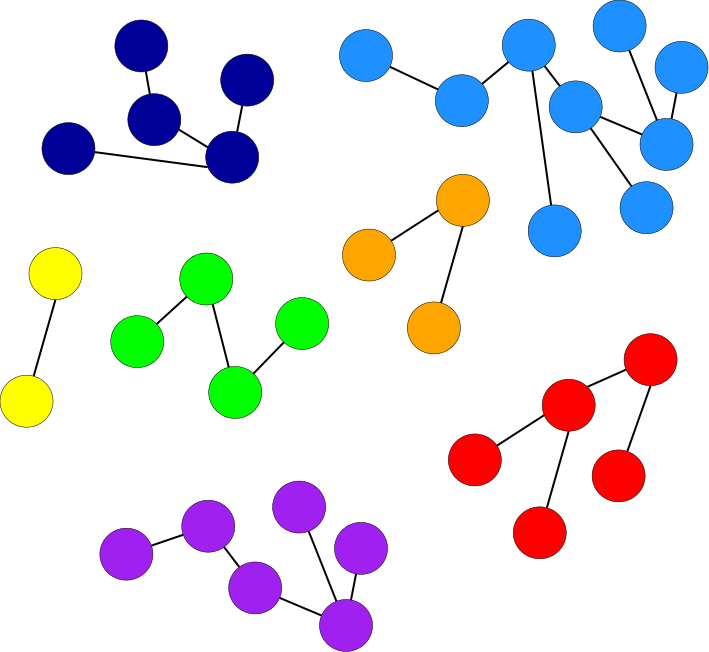 What is graph embedding?
Fuzzy Multilevel Graph Embedding
Feature selection
Experimentation
Conclusions
7
Explicit and implicit GEM
Implicit GEM
computes scalar product of two graphs in an implicitly existing vector space, by using graph kernels

does not permit all the operations that could be defined on vector spaces
Explicit GEM
embeds each input graph into a numeric feature vector

provides more useful methods of GEM for PR

can be employed in a standard dot product for defining an implicit graph embedding function
What is graph embedding?
Fuzzy Multilevel Graph Embedding
Feature selection
Experimentation
Conclusions
8
State of the art (explicit GEM)
Graph probing based methods
       [Wiener, 1947] [Papadopoulos et al., 1999] [Gibert et al., 2011] [Sidere, 2012]

Spectral based graph embedding
       [Harchaoui, 2007] [Luo et al., 2003] [Robleskelly and Hancock, 2007]

Dissimilarity based graph embedding
      [Pekalska et al., 2005] [Ferrer et al., 2008] [Riesen, 2010] [Bunke et al., 2011]
9
Outline of presentation
Whats/whys of graph embedding?
Fuzzy multilevel graph embedding (FMGE)
Feature selection by ranking discriminatory features
Experimental results
Conclusions
What is graph embedding?
Fuzzy Multilevel Graph Embedding
Feature selection
Experimentation
Conclusions
10
FMGE
Fuzzy Multilevel Graph Embedding (FMGE) [Luqman et al., 2012]
Graph probing based explicit graph embedding method
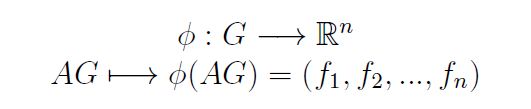 [Luqman et al., Fuzzy multilevel graph embedding, Pattern Recognition, 2012.]
What is graph embedding?
Fuzzy Multilevel Graph Embedding
Feature selection
Experimentation
Conclusions
11
FMGE
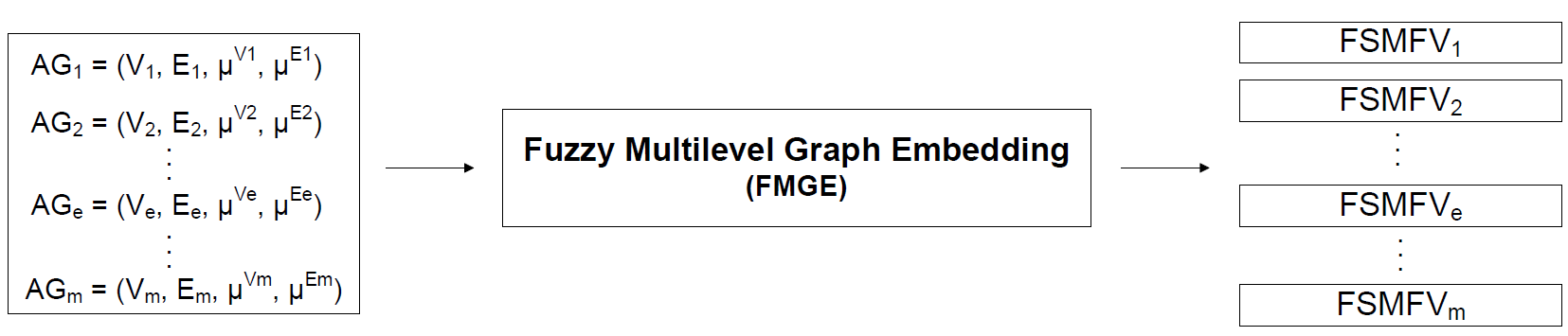 Input    : Collection of attributed graphs
Output : Equal-size numeric feature vector for each input graph
What is graph embedding?
Fuzzy Multilevel Graph Embedding
Feature selection
Experimentation
Conclusions
12
Extracting details from graph
Multilevel analysis of graph
Graph order
 Graph size
Graph Level Information
[macro details]
Node degree
 Homogeneity of subgraphs in graph
Structural Level Information
[intermediate details]
Node attributes
 Edge attributes
Elementary Level Information
[micro details]
Numeric feature vector embeds a graph, encoding:
Numeric information by fuzzy histograms
Symbolic information by crisp histograms
What is graph embedding?
Fuzzy Multilevel Graph Embedding
Feature selection
Experimentation
Conclusions
13
Homogeneity of subgraphs in a graph
Node-resemblance for an edge
Edge-resemblance for a node
What is graph embedding?
Fuzzy Multilevel Graph Embedding
Feature selection
Experimentation
Conclusions
14
Homogeneity of subgraphs in a graph
Node-resemblance for an edge
Edge-resemblance for a node
a2
b2
a1
b1
a
b
What is graph embedding?
Fuzzy Multilevel Graph Embedding
Feature selection
Experimentation
Conclusions
15
Homogeneity of subgraphs in a graph
Node-resemblance for an edge
Edge-resemblance for a node
a3
b3
a
b
a1
b1
a2
b2
What is graph embedding?
Fuzzy Multilevel Graph Embedding
Feature selection
Experimentation
Conclusions
16
Encoding extracted information
Unsupervised learning phase
Graph embedding phase
What is graph embedding?
Fuzzy Multilevel Graph Embedding
Feature selection
Experimentation
Conclusions
17
Unsupervised learning phase of FMGE
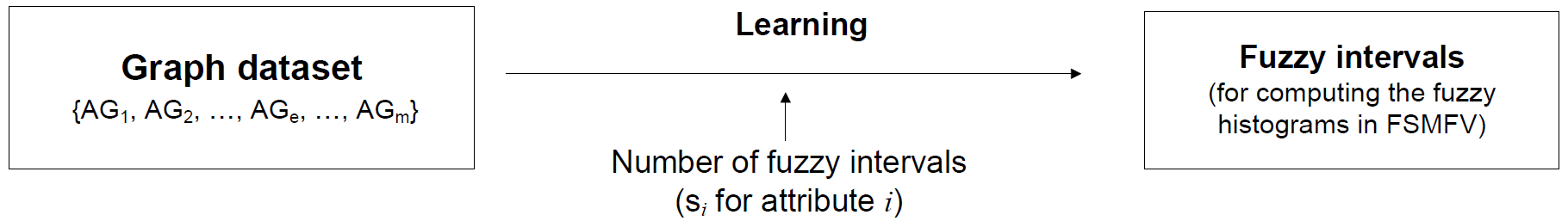 What is graph embedding?
Fuzzy Multilevel Graph Embedding
Feature selection
Experimentation
Conclusions
18
Unsupervised learning phase of FMGE
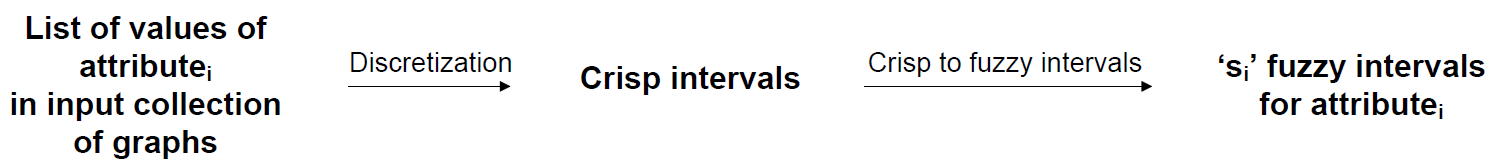 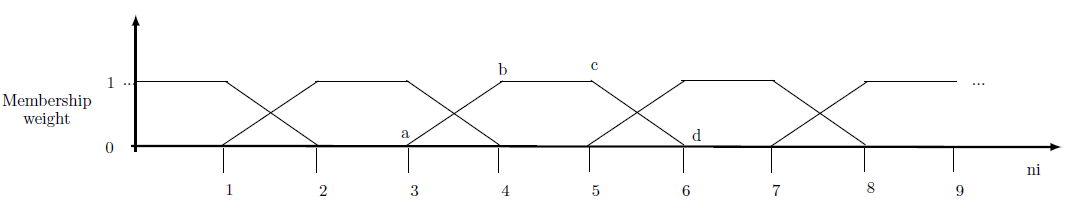 2          3         4          5          6         7          8         9
First fuzzy interval (-, -, …, …)
Last fuzzy interval (…, …, , )
What is graph embedding?
Fuzzy Multilevel Graph Embedding
Feature selection
Experimentation
Conclusions
19
Graph embedding phase of FMGE
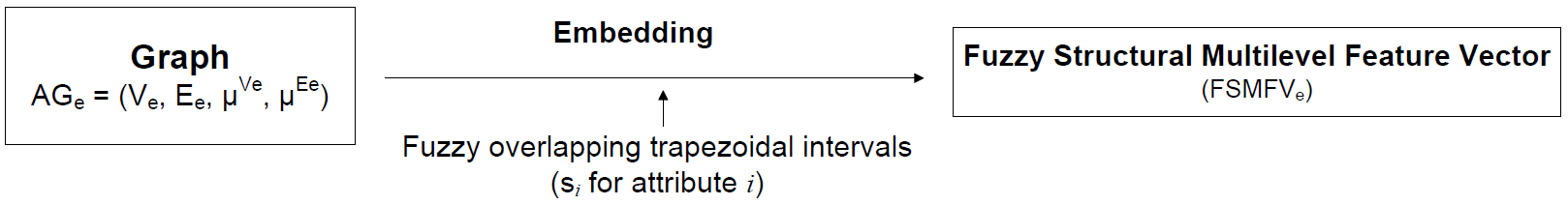 Numeric information embedded by fuzzy histograms
Symbolic information embedded by crisp histograms
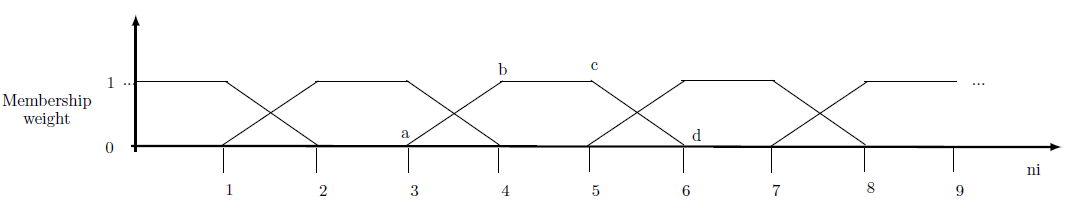 What is graph embedding?
Fuzzy Multilevel Graph Embedding
Feature selection
Experimentation
Conclusions
20
Fuzzy Structural Multilevel Feature Vector
Feature vector of FMGE
Graph Level Information
[macro details]
Structural Level Information
[intermediate details]
Elementary Level Information
[micro details]
21
Outline of presentation
Whats/whys of graph embedding?
Fuzzy multilevel graph embedding (FMGE)
Feature selection by ranking discriminatory features
Experimental results
Conclusions
What is graph embedding?
Fuzzy Multilevel Graph Embedding
Feature selection
Experimentation
Conclusions
22
Why feature Selection?
Large number of features enable FMGE to achieve generalization to diverse graphs in an unsupervised fashion
BUT 
also results into high dimensionality and sparsity of feature vector!
What is graph embedding?
Fuzzy Multilevel Graph Embedding
Feature selection
Experimentation
Conclusions
23
Ranking discriminatory features
Relief algorithm based feature selection [Kira et al., 1992]
For each instance of a given feature, the near-hit (closest value among elements of same class) and the near-miss (closest value among element of other classes) are computed
A weight wf, is calculated for every feature in terms of the distances of each sample x, to its near-hit and near miss






n top-ranked (high discriminatory) features are selected
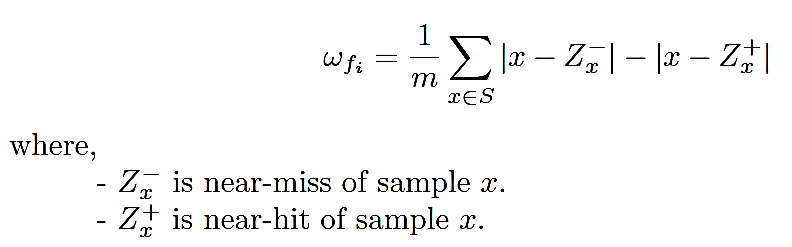 24
Outline of presentation
Whats/whys of graph embedding?
Fuzzy multilevel graph embedding (FMGE)
Feature selection by ranking discriminatory features
Experimental results
Conclusions and future research challenges
What is graph embedding?
Fuzzy Multilevel Graph Embedding
Feature selection
Experimentation
Conclusions
25
Graph database
IAM graph database [Riesen et al., 2008]
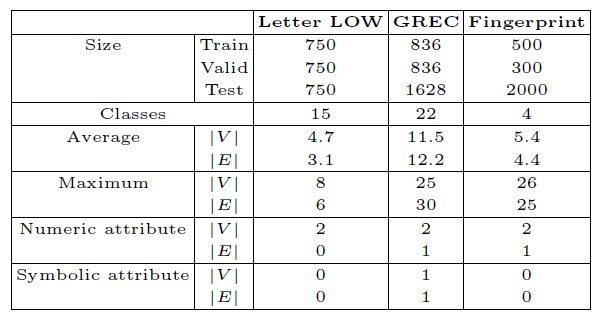 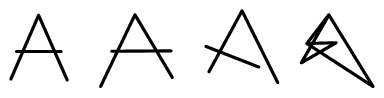 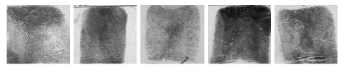 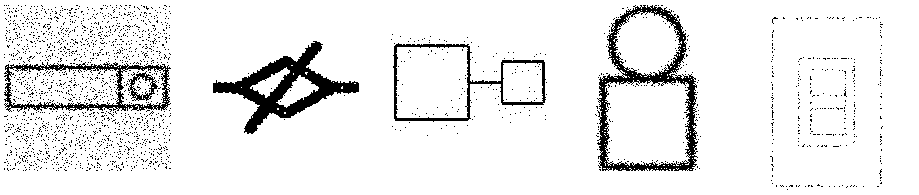 What is graph embedding?
Fuzzy Multilevel Graph Embedding
Feature selection
Experimentation
Conclusions
26
Parameter validation
Two parameters validated on “validation set”:
Number of fuzzy intervals for embedding numeric information
2 to 25 (in steps of 1)
Selection of n top-ranked features
All subsets of high to low ranked features (i.e. top-1, top-2, top-3 ...)
What is graph embedding?
Fuzzy Multilevel Graph Embedding
Feature selection
Experimentation
Conclusions
27
Parameter validation
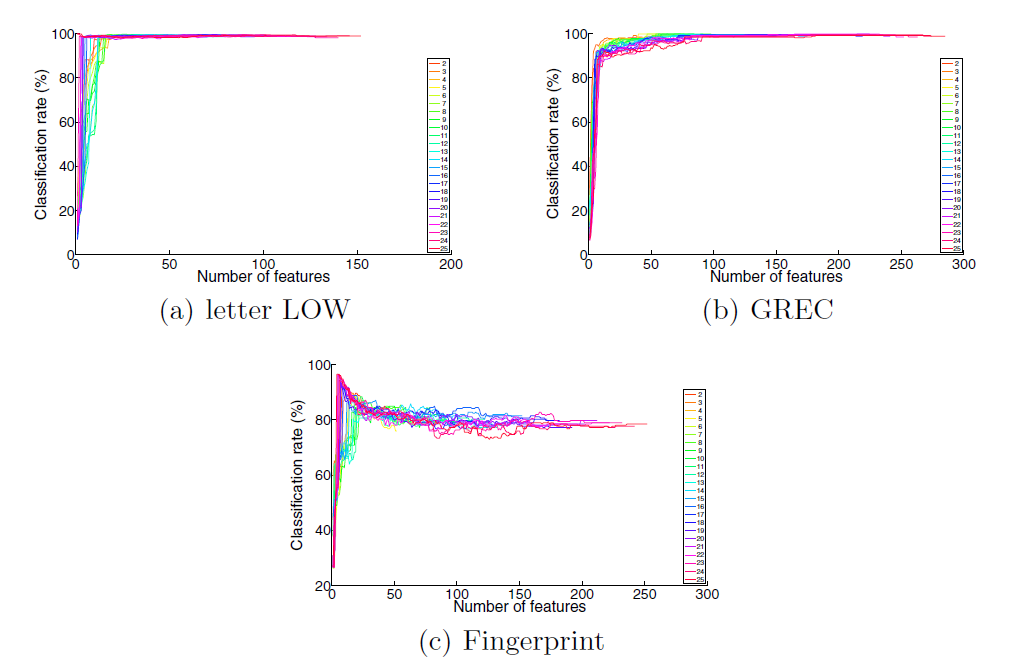 Validation results showing the classification rates obtained for different subsets of n top-ranked features for the 25 configurations of FMGE. The horizontal axis gives top-n features (sorted high to low ranked by Relief algorithm).
What is graph embedding?
Fuzzy Multilevel Graph Embedding
Feature selection
Experimentation
Conclusions
28
Experimental results
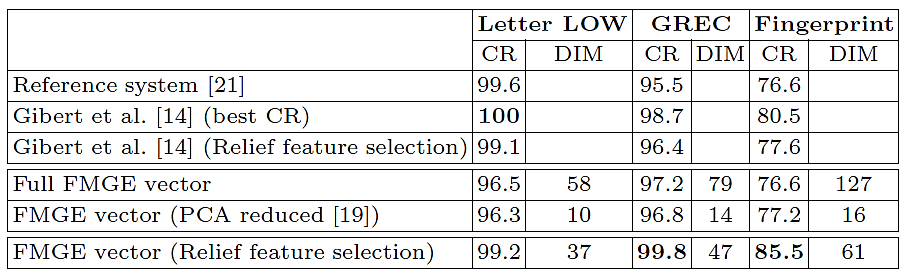 495
495
495
61
30
61
Results on test sets - IAM graph database. “CR” is the classification rate (%) obtained by k-nn classifier and “DIM” is the dimensionality of feature vector.
29
Outline of presentation
Whats/whys of graph embedding?
Fuzzy multilevel graph embedding (FMGE)
Feature selection by ranking discriminatory features
Experimental results
Conclusions
What is graph embedding?
Fuzzy Multilevel Graph Embedding
Feature selection
Experimentation
Conclusions
30
Conclusions
Feature selection successfully improves the performance of FMGE 
Low dimensionality
Reduced compuation time for classification
Improved classification rate

Provides a deep insight into the groups of features that are discriminatory and the features that are not very useful for a graph dataset

More compact and discriminatory feature vector representation of graphs
What is graph embedding?
Fuzzy Multilevel Graph Embedding
Feature selection
Experimentation
Conclusions
31
Future research challenges
Other sophisticated feature selection techniques
Add more topological information to FMGE
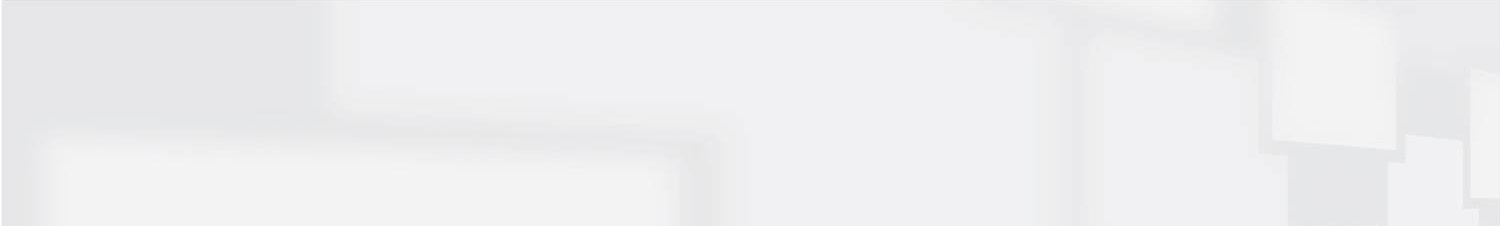 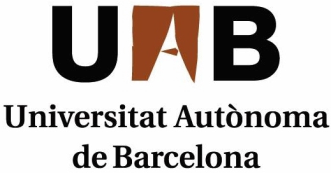 Improving Fuzzy Multilevel Graph Embedding 
through Feature Selection Technique
Muhammad Muzzamil Luqman, Jean-Yves Ramel and Josep Lladós
mluqman@{univ-tours.fr, cvc.uab.es}
Graph-TA workshop, 19th February 2013
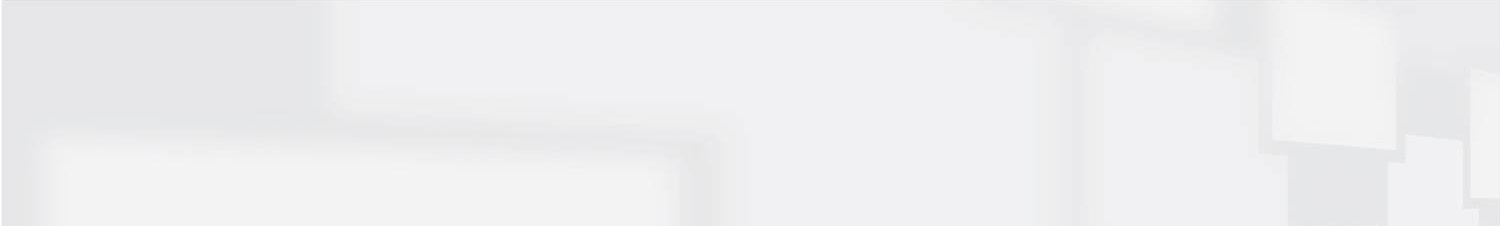 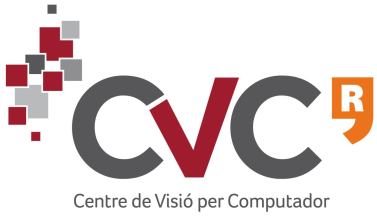 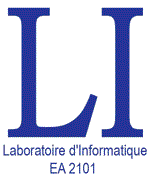